ReSToReWorkshop 23/08/21
Genomics Coordination Center
Hosted by the University Medical Center Groningen (UMCG)
Dept. of Genetics


+ 30 researchers, bioinformatics analysts, software developers & data managers
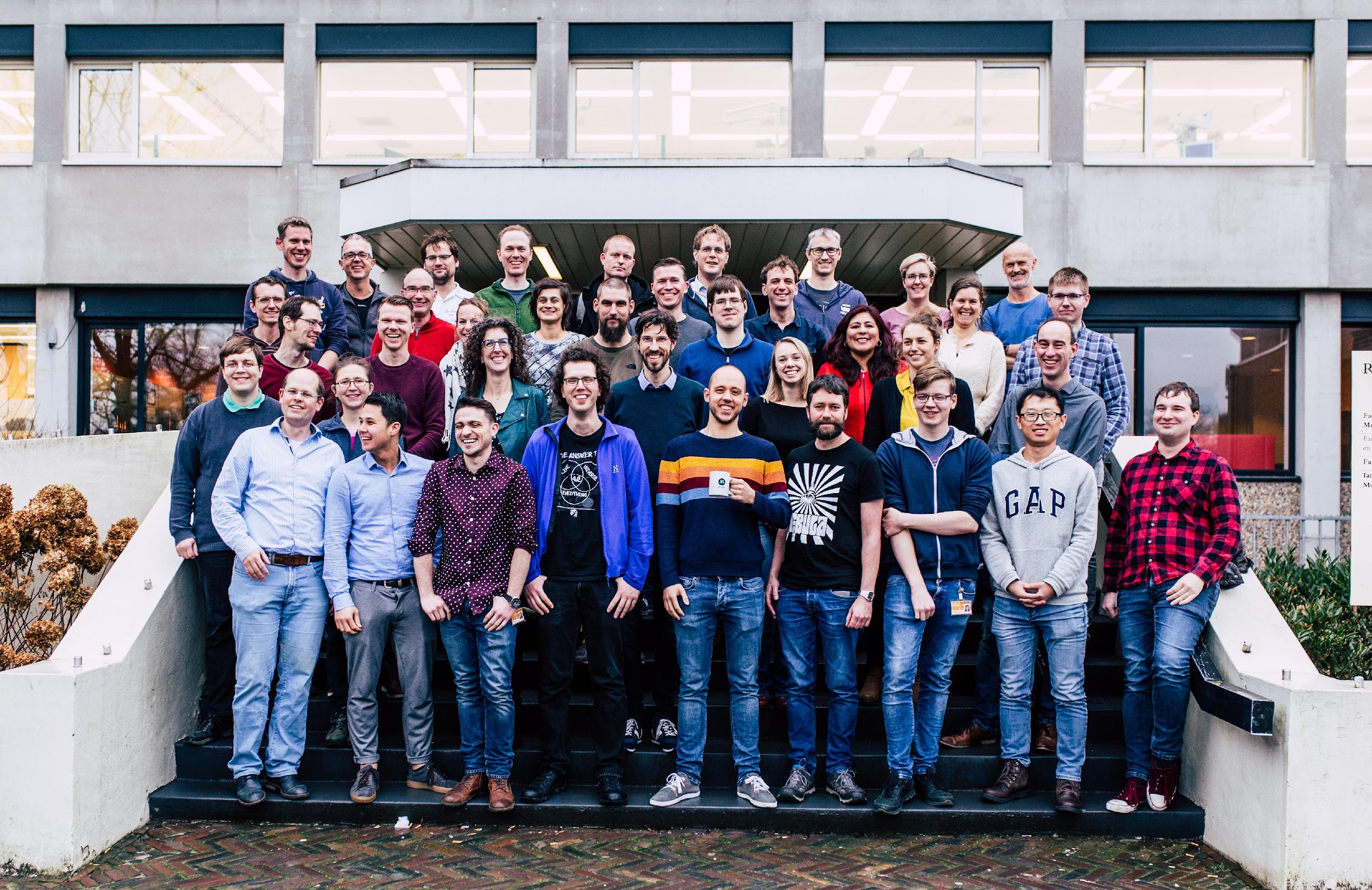 Our products
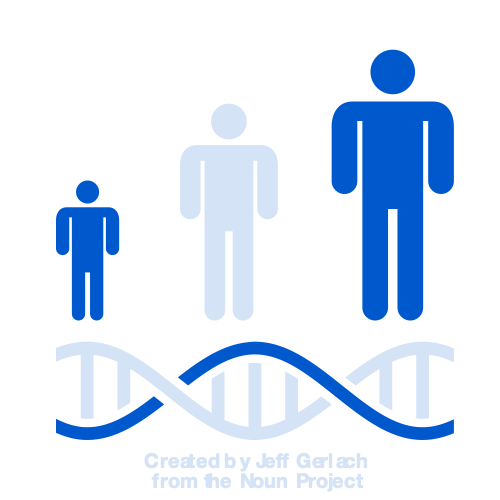 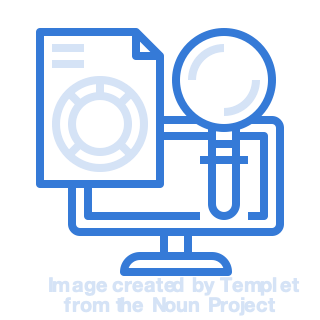 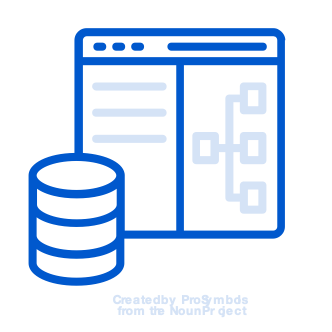 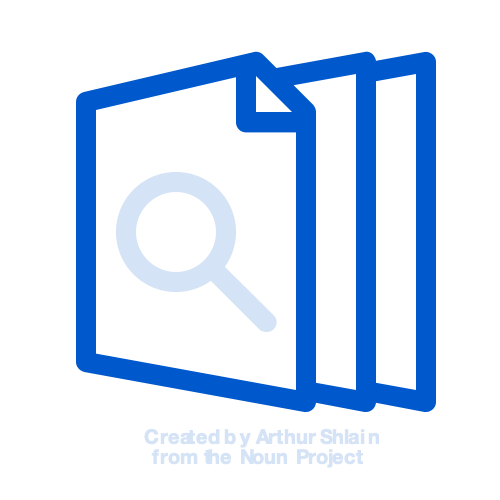 Catalogue
Find and request access to
collections, data items and samples
Flexible data platform
Your own data models, script and apps
for all your data and analyses
RD3 
Metadata about datasets, samples, 
patients, mutations, files and analyses
GDIO
Omics annotation  and classification
toward genome diagnostic interpretation
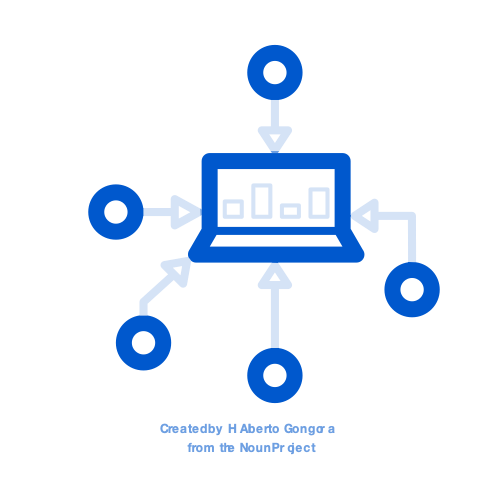 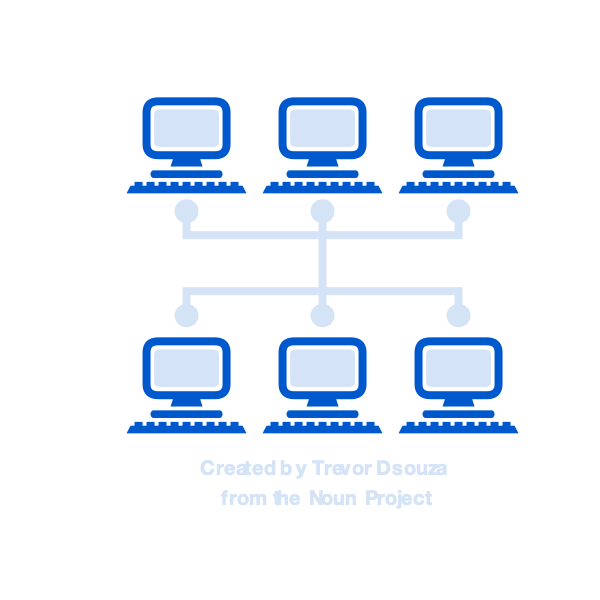 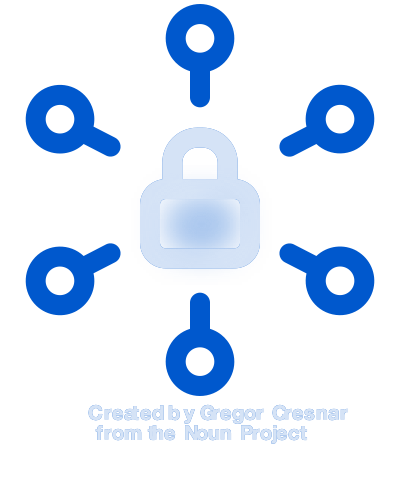 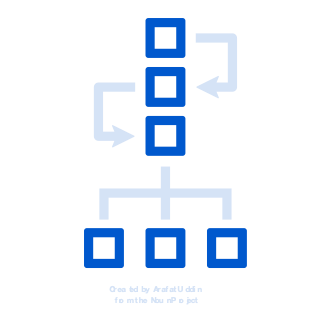 Federated access/analysis
Multi-center distribute analysis
without disclosing sensitive data
FAIR*connect
Automatically map your data to 
interoperable models and ontologies
Omics pipelines
Large scale DNA, RNA, methylation, 
Micriombe data processing
Analysis cloud
Secure & reproducible analysis, 
benchmarks and reference data
We thank Noun project for use of the icons.
Open source MOLGENIS suite     http://molgenis.orghttp://github.com/molgenis
https://www.youtube.com/watch?v=n28iGckSOz0
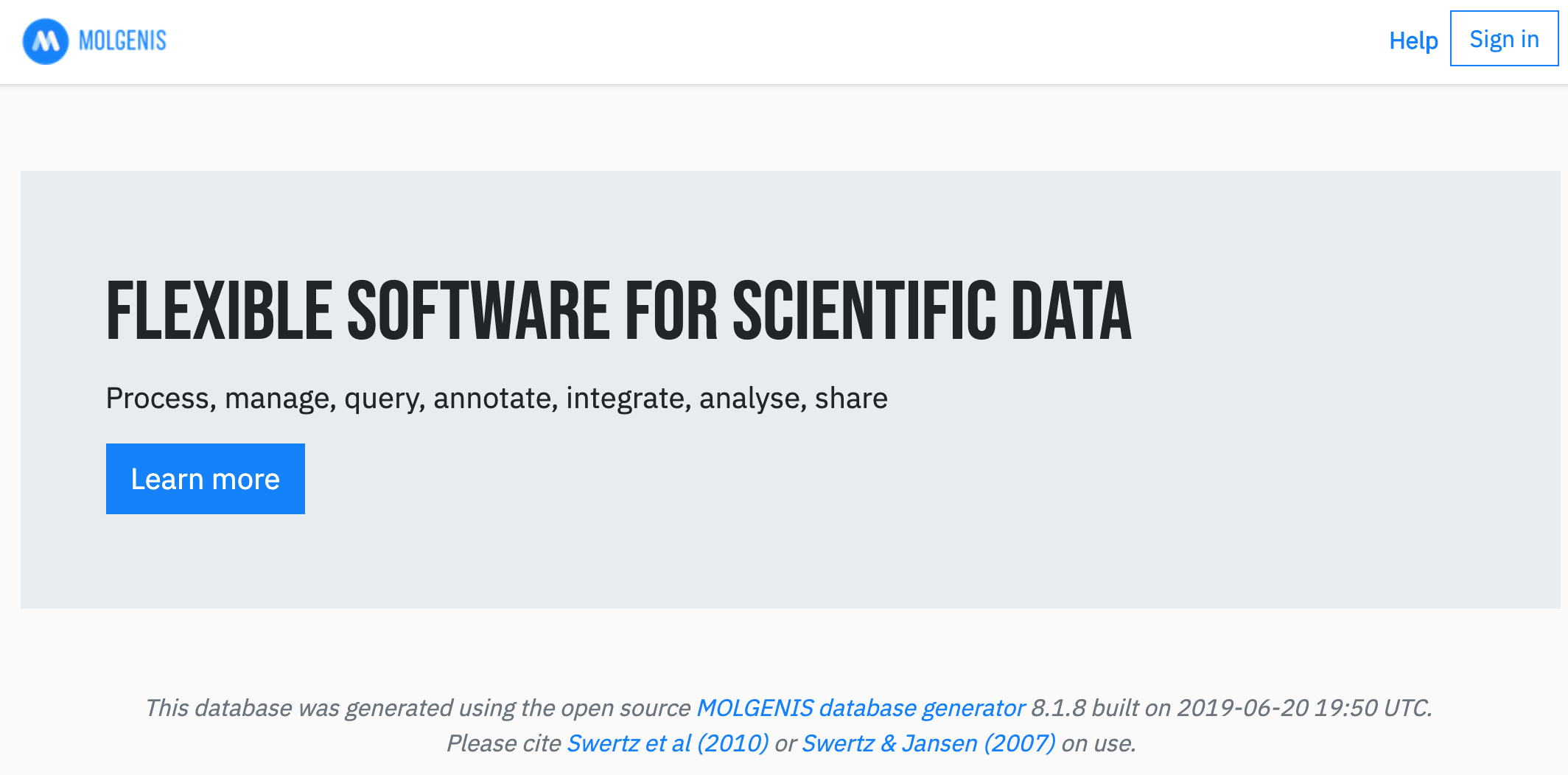 Let’s start!
https://restore.molgeniscloud.org
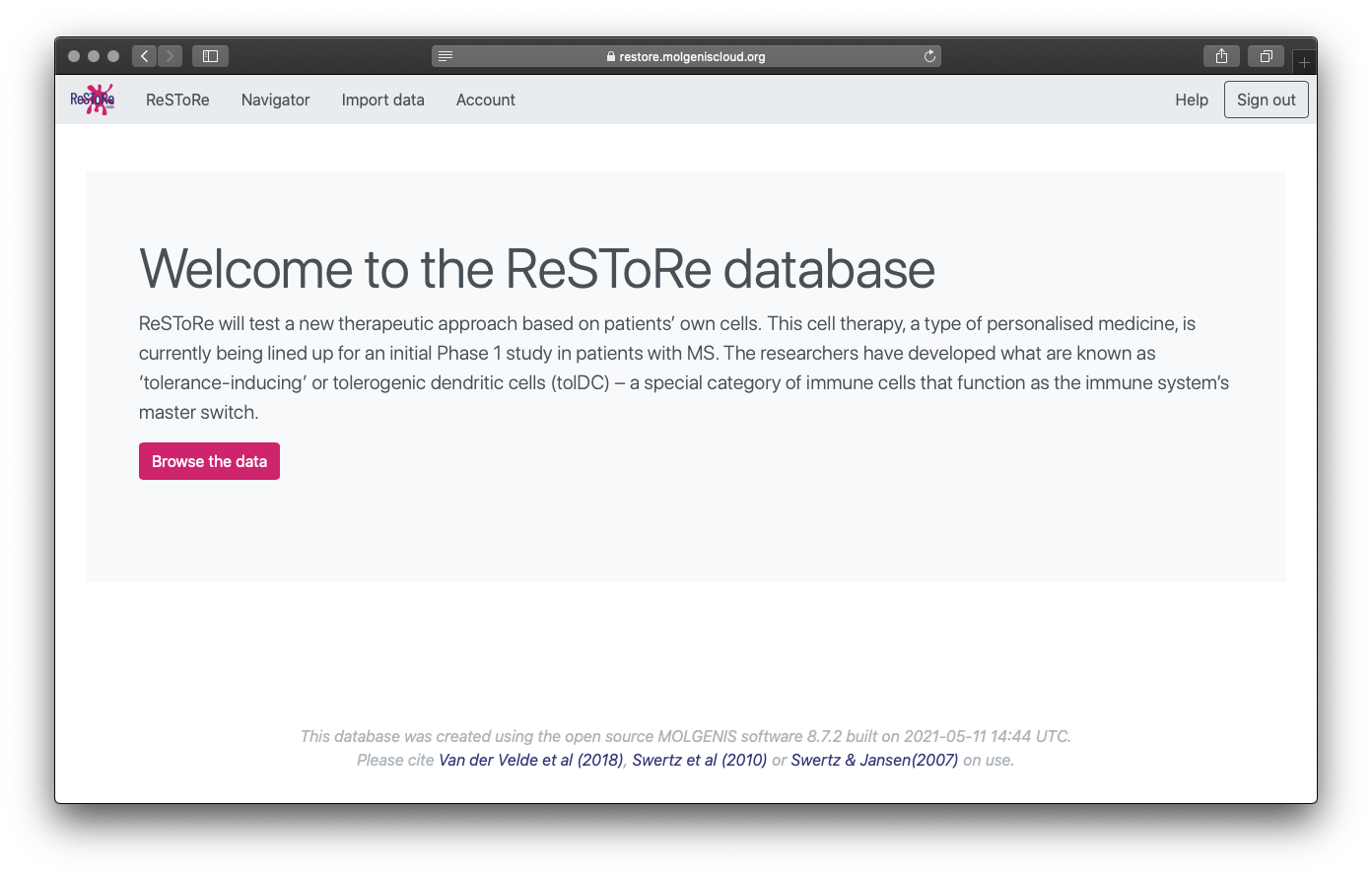 [Speaker Notes: After you login you have a few options in the menu. We’ll start with import data.]
Prepare your files
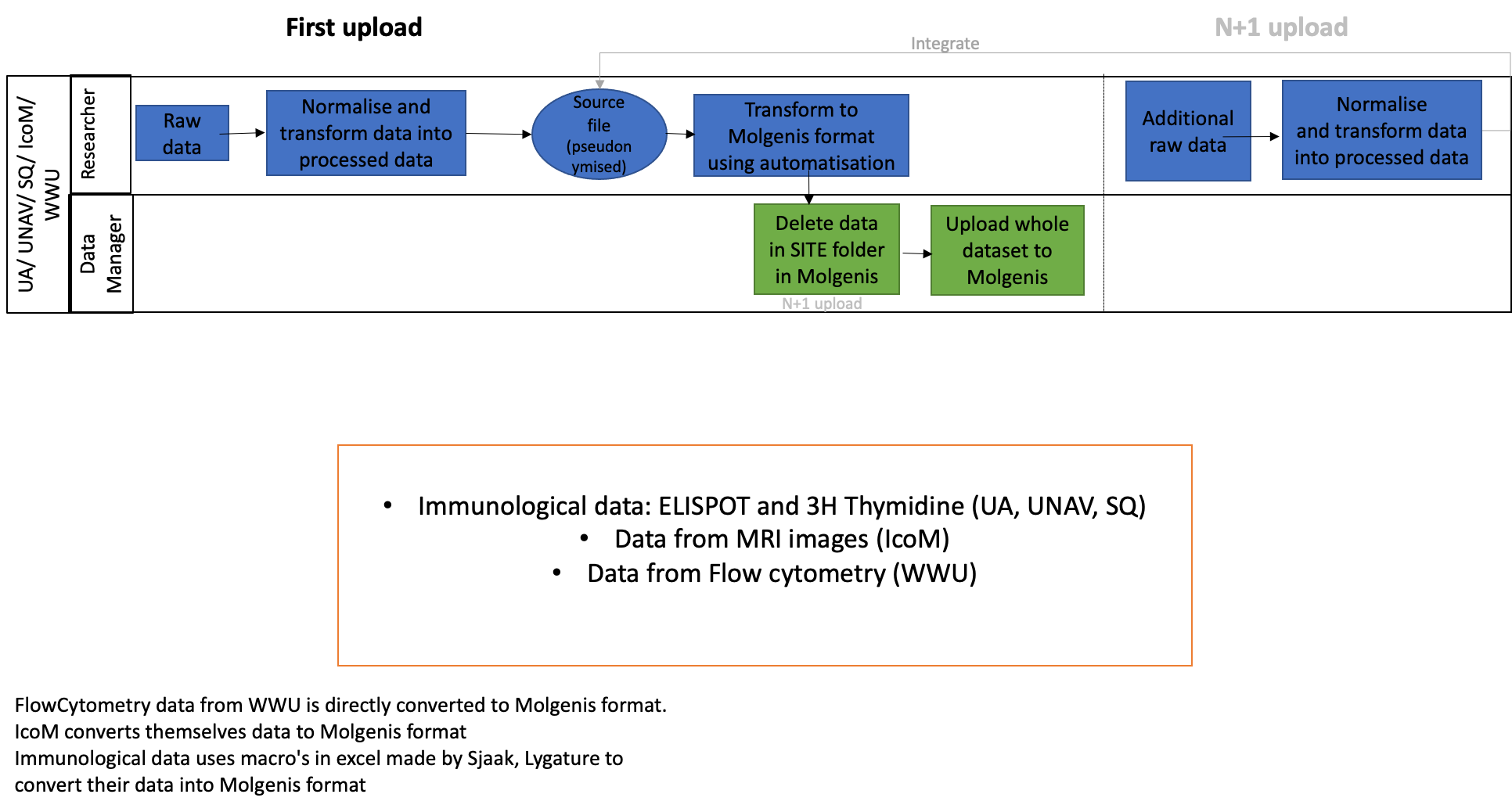 [Speaker Notes: Excel sheet name should correspond to table you want to upload]
Prepare your files
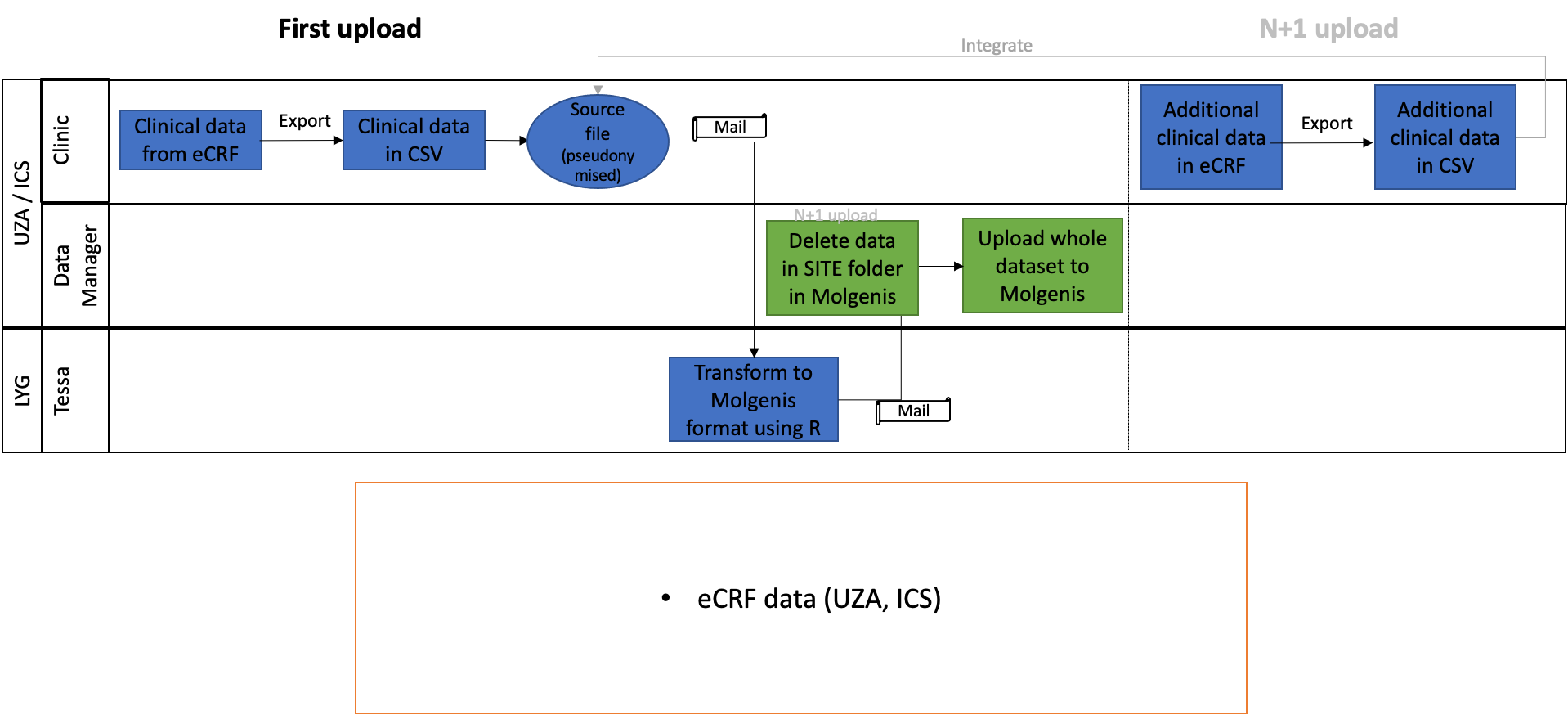 [Speaker Notes: Excel sheet name should correspond to table you want to upload]
Prepare your files
File types:
.xlsx
Comma separated file: restore_uza_observations.csv
Tab separated file: restore_uza_observations.tsv
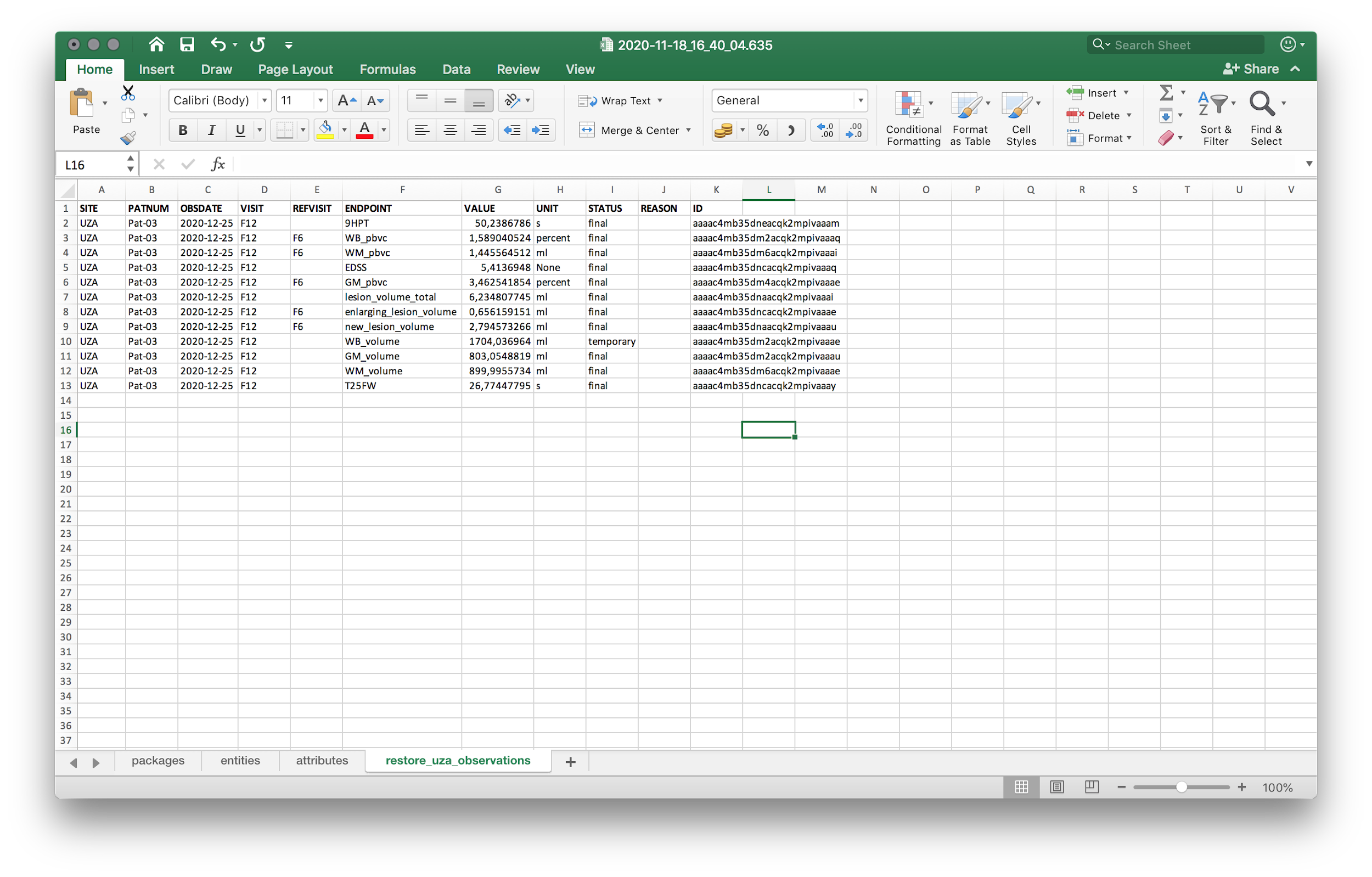 [Speaker Notes: Excel sheet name should correspond to table you want to upload]
Prepare your files
Column names should correspond
Be aware of capitalization, formats, etc.

* Code lists (see 
manual)
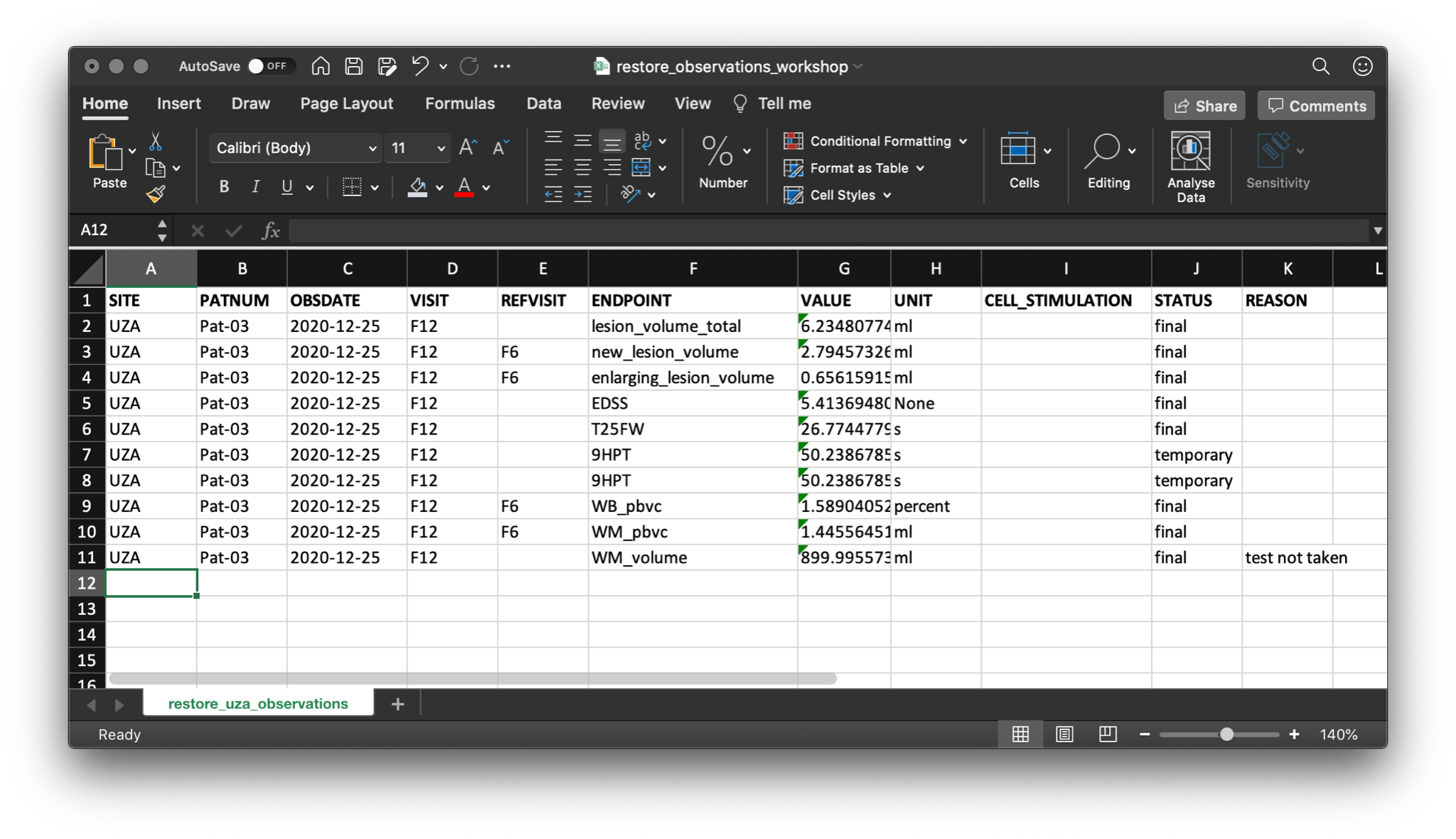 *
*
*
[Speaker Notes: Excel sheet name should correspond to table you want to upload
Column headers should also be identical to the column names in the database
Add the acronym of your site in the column ‘site’
Date should be in the format yyy-mm-dd
Choose from the lists of endpoints, units and status (check spelling!)
Be aware that excel can mess up values!]
Uploading
Difference ReSToRe and Site area’s: 


Each site has its own site area
You don’t have access rights to other site’s
The ReSToRe area is for browsing and downloading the full data
First: delete the old data
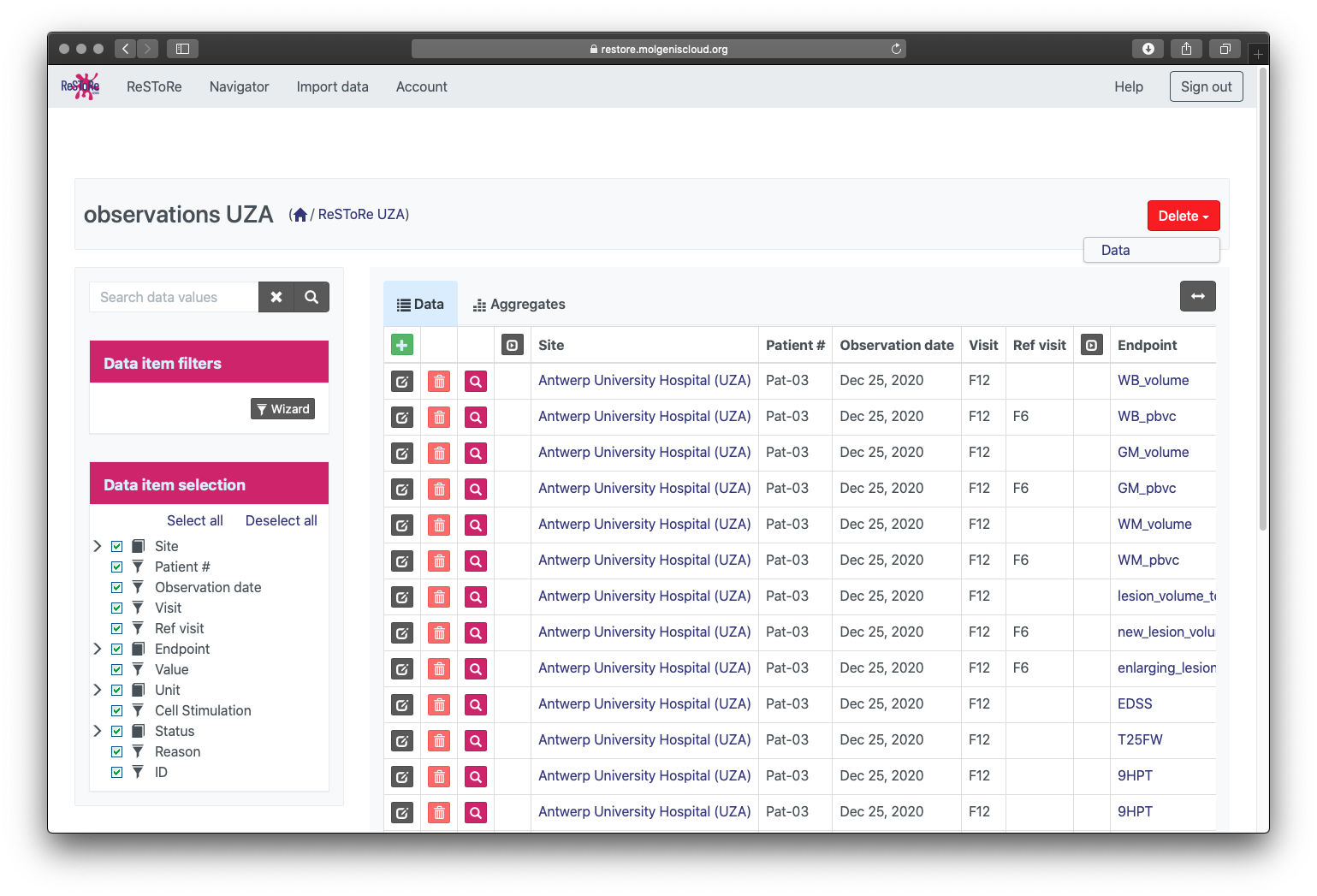 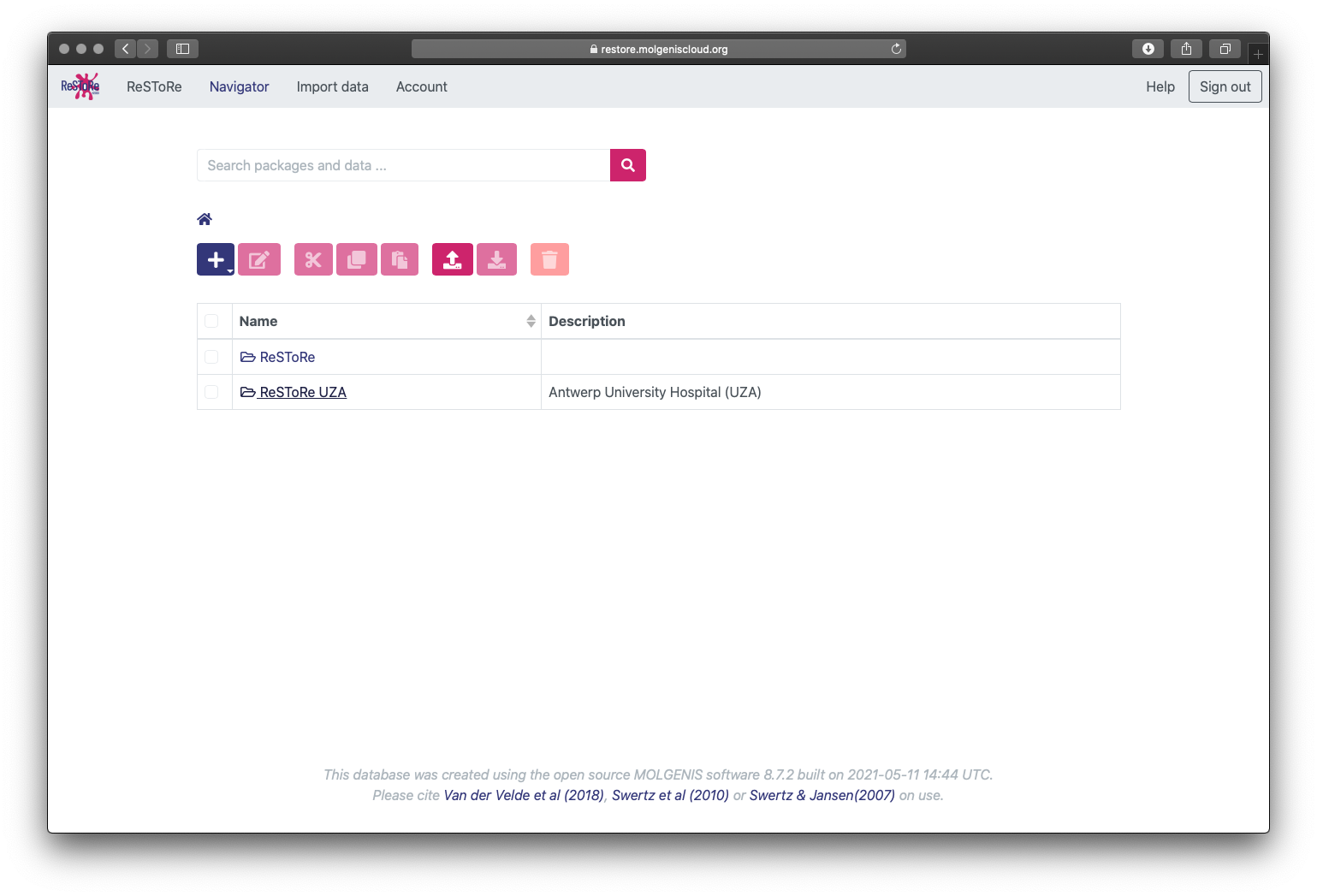 [Speaker Notes: It was decided that when there are updates to the data, all data will be uploaded again, so the old data needs to be deleted first]
Import data
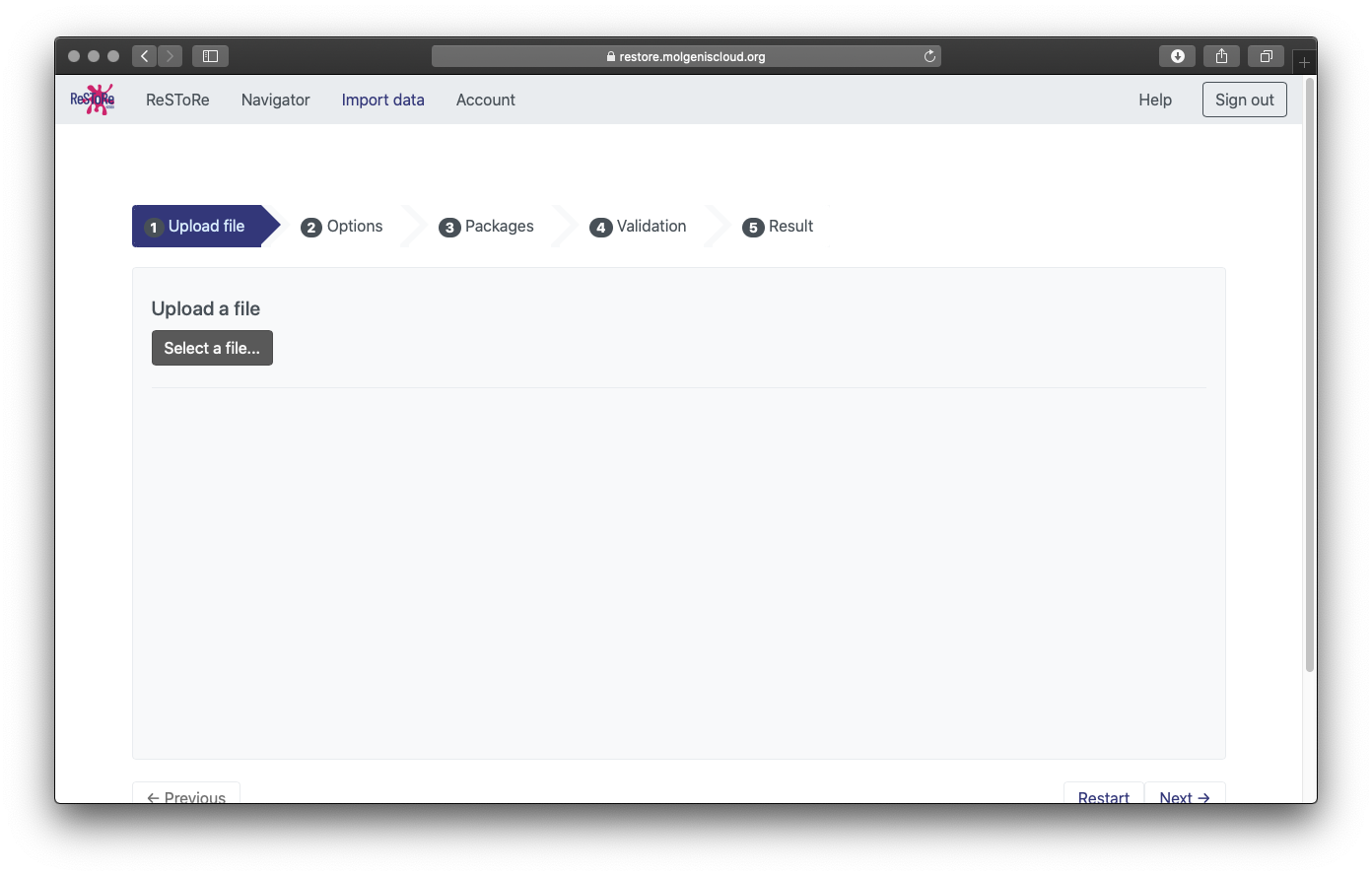 Select your file
[Speaker Notes: Excel sheet name should correspond to table you want to upload
Column headers should also be identical to the column names in the database
Add the acronym of your site in the column ‘site’
Date should be in the format yyy-mm-dd
Choose from the lists of endpoints, units and status (check spelling!)
Be aware that excel can mess up values!]
Import data
First some checks...
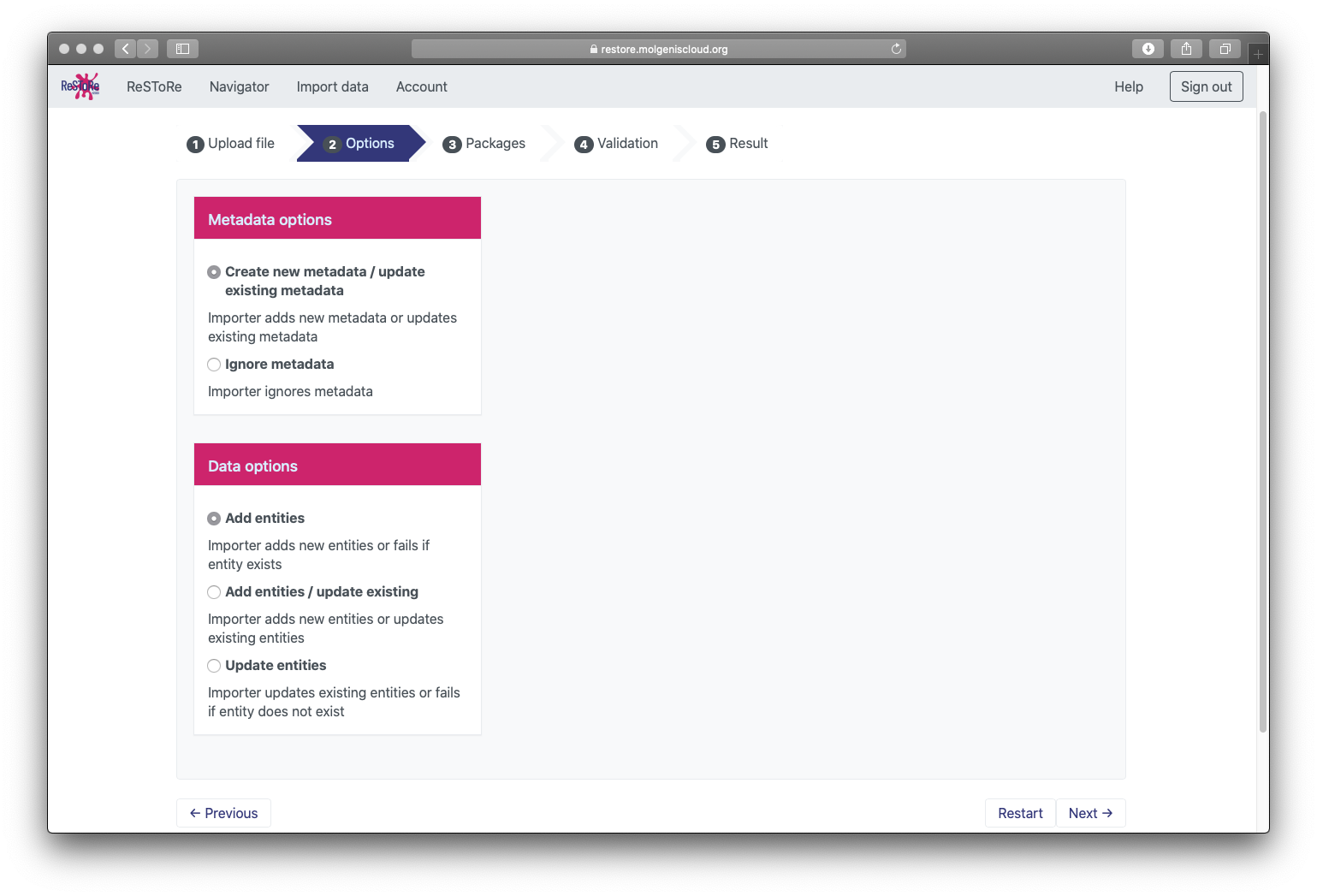 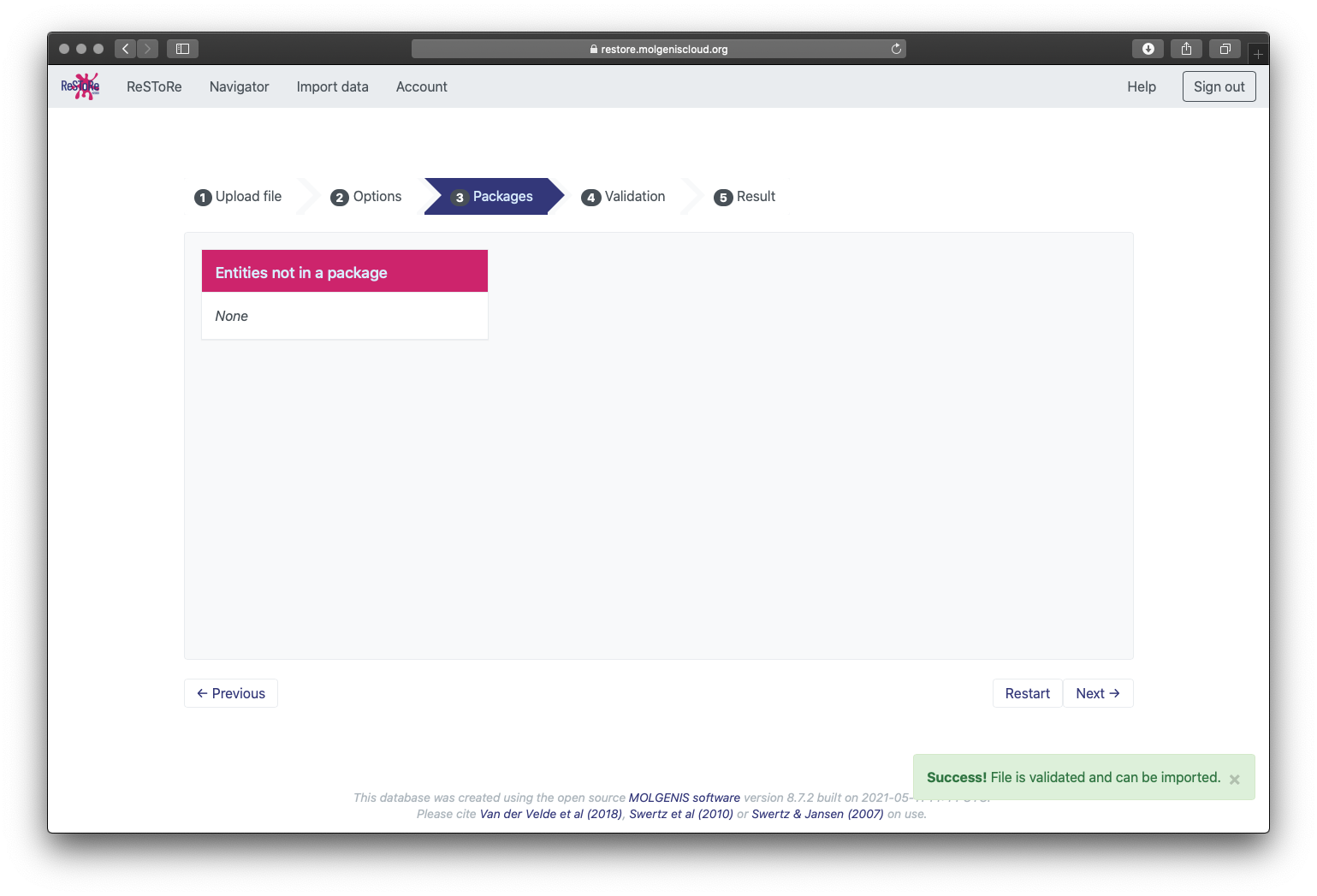 [Speaker Notes: Excel sheet name should correspond to table you want to upload
Column headers should also be identical to the column names in the database
Add the acronym of your site in the column ‘site’
Date should be in the format yyy-mm-dd
Choose from the lists of endpoints, units and status (check spelling!)
Be aware that excel can mess up values!]
Import data
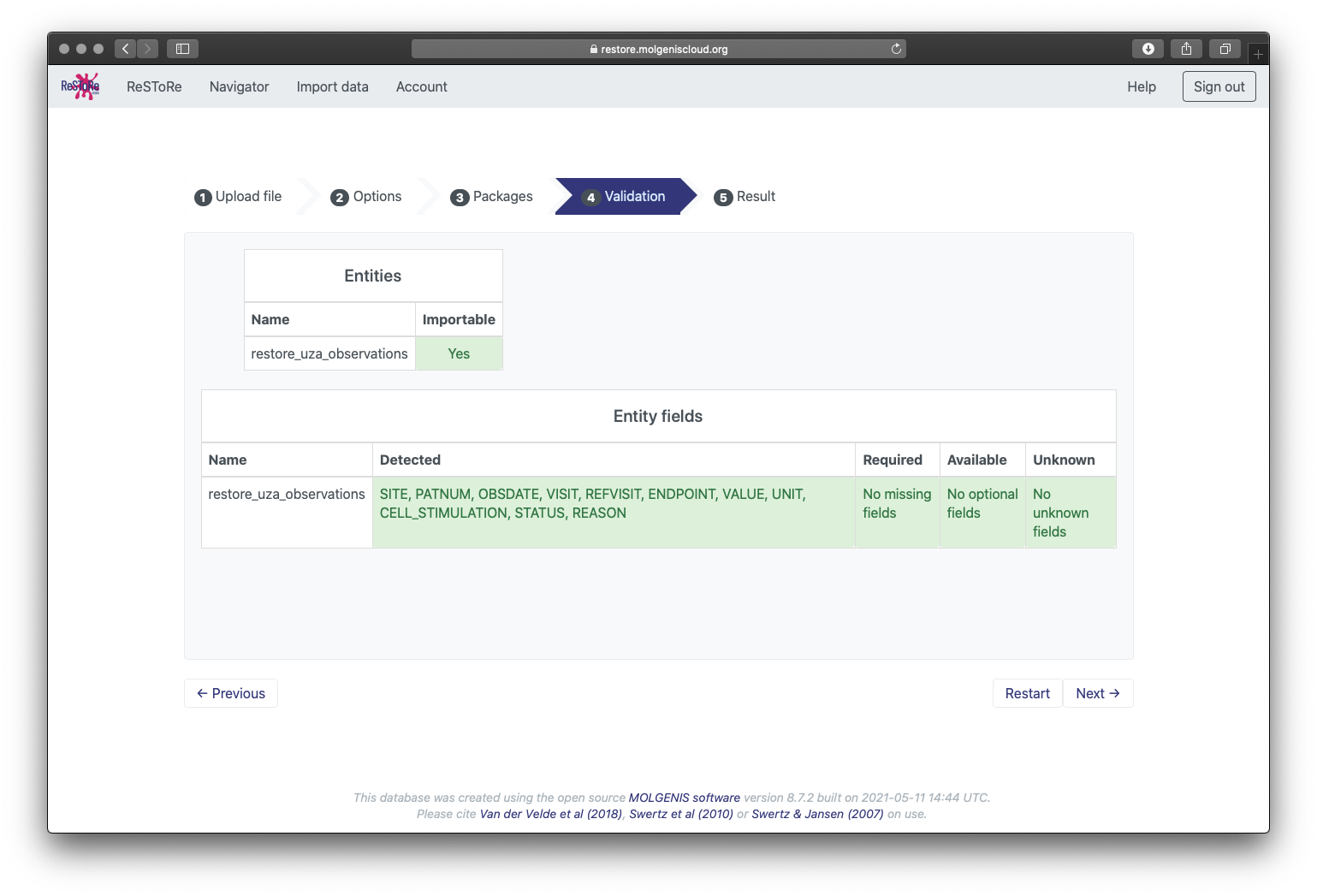 The final validation will check if all columns are correct
[Speaker Notes: Excel sheet name should correspond to table you want to upload
Column headers should also be identical to the column names in the database
Add the acronym of your site in the column ‘site’
Date should be in the format yyy-mm-dd
Choose from the lists of endpoints, units and status (check spelling!)
Be aware that excel can mess up values!]
Import data
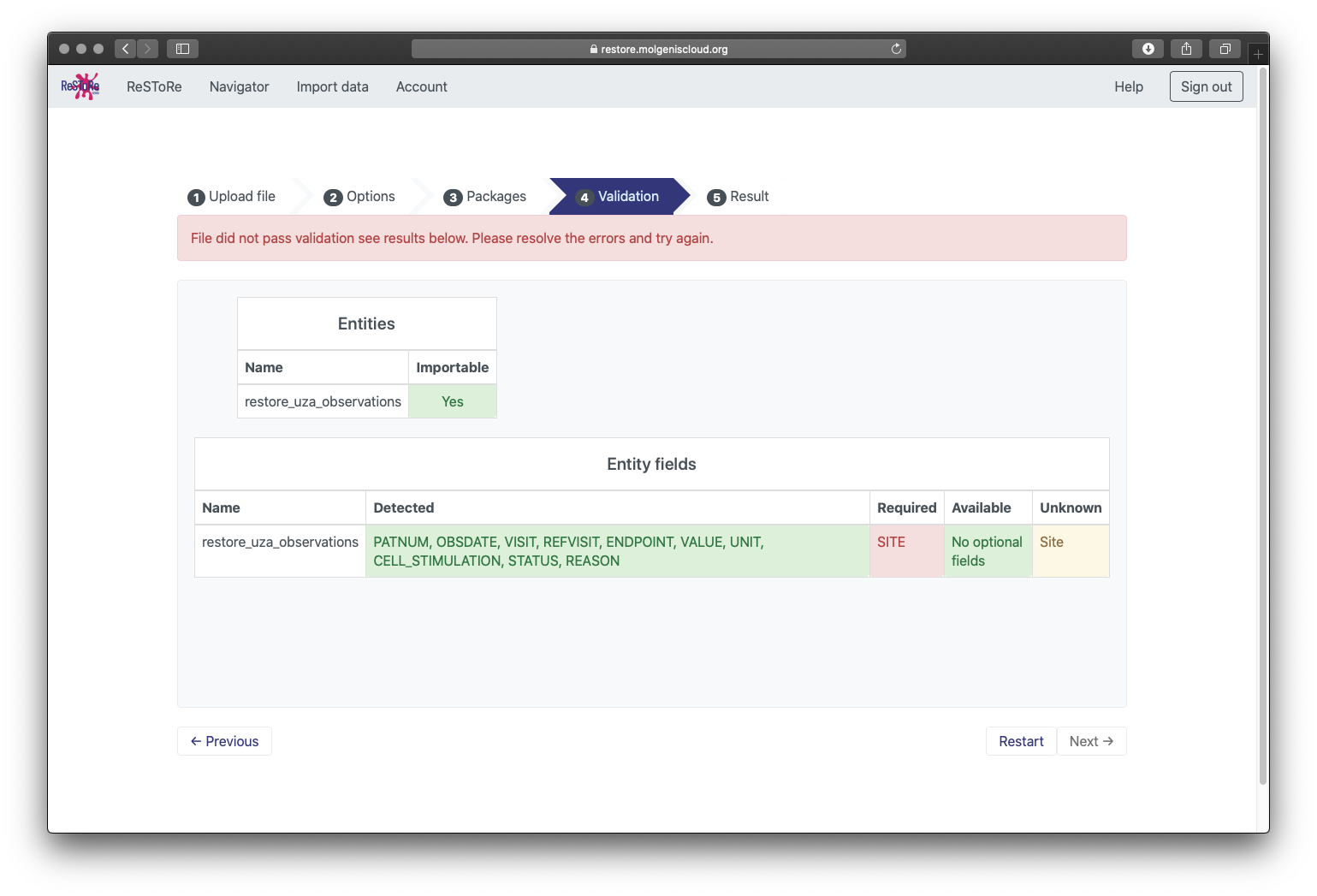 In this example the column name “SITE” was not capitalized, so the importer will show an error
[Speaker Notes: Excel sheet name should correspond to table you want to upload
Column headers should also be identical to the column names in the database
Add the acronym of your site in the column ‘site’
Date should be in the format yyy-mm-dd
Choose from the lists of endpoints, units and status (check spelling!)
Be aware that excel can mess up values!]
Import data
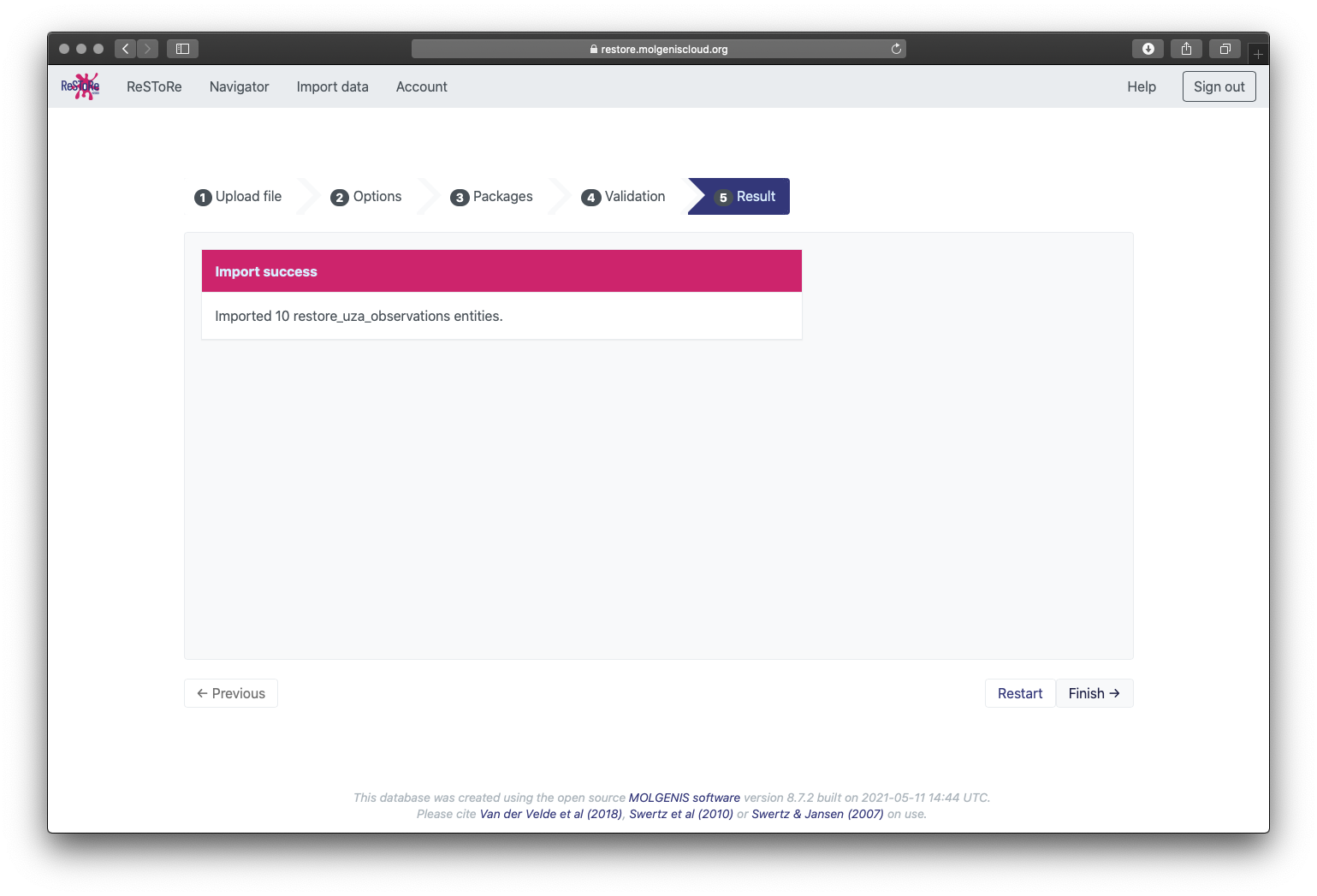 But if everything is correct… Success!
[Speaker Notes: Excel sheet name should correspond to table you want to upload
Column headers should also be identical to the column names in the database
Add the acronym of your site in the column ‘site’
Date should be in the format yyy-mm-dd
Choose from the lists of endpoints, units and status (check spelling!)
Be aware that excel can mess up values!]
Browse (and edit) your data
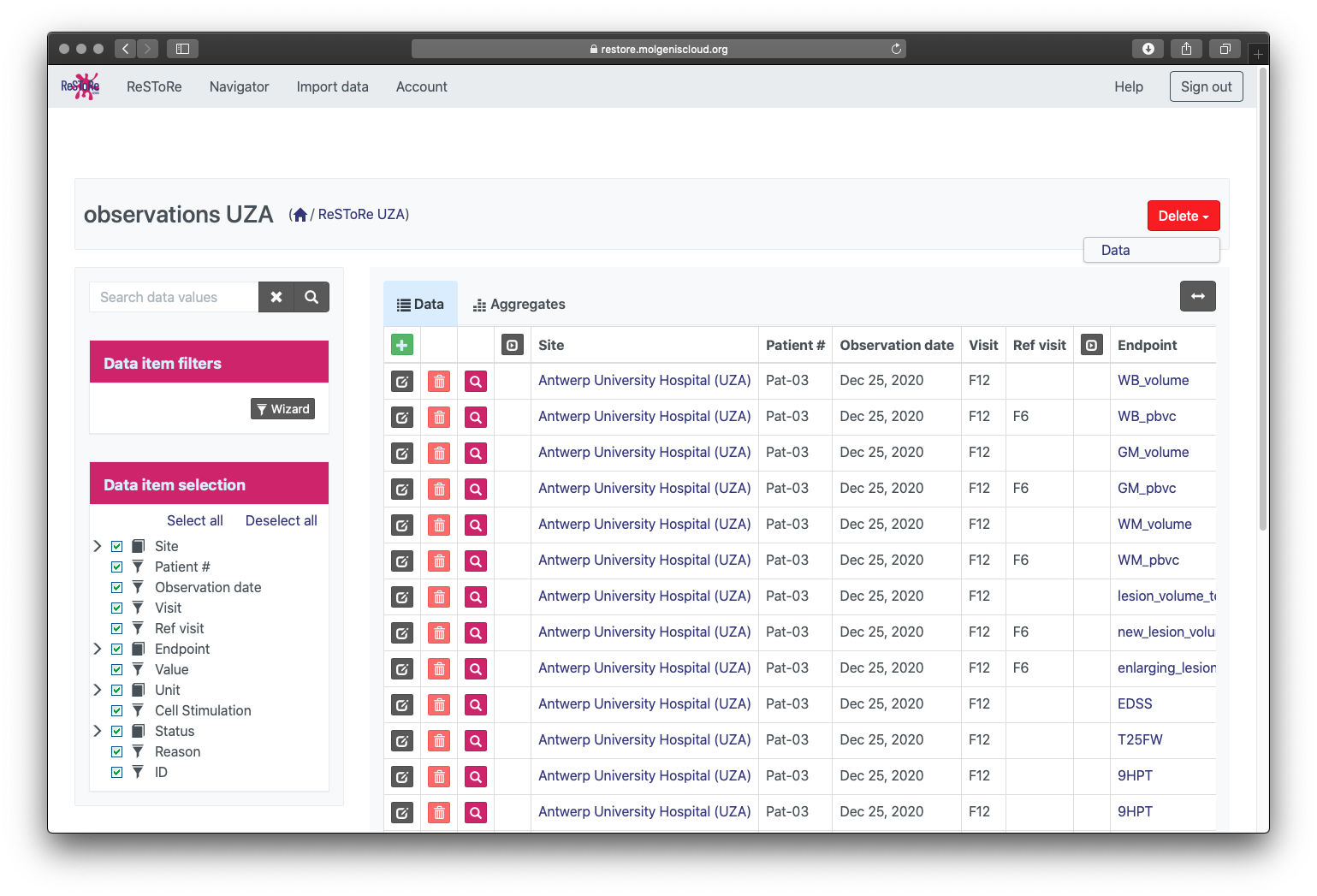 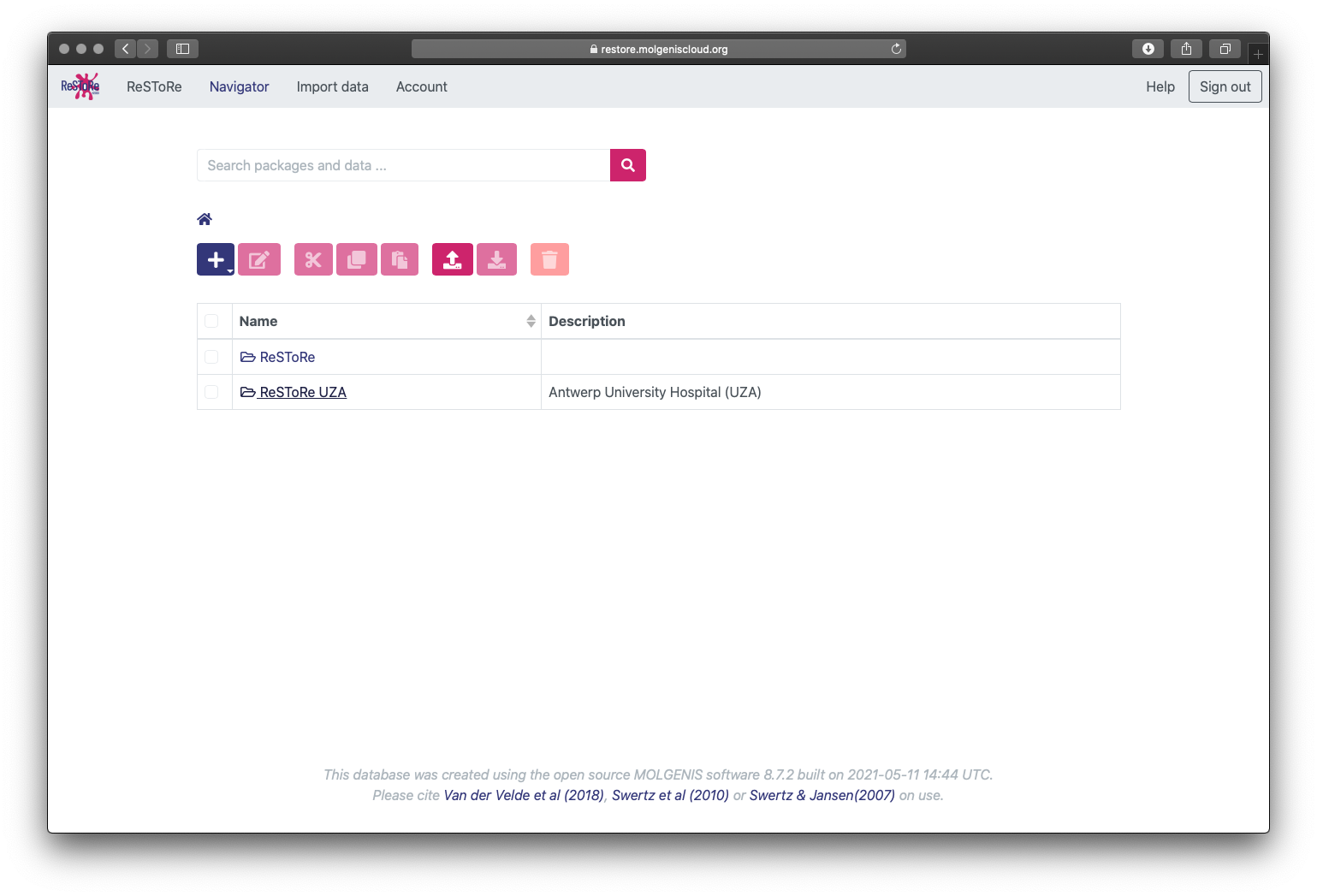 [Speaker Notes: You can view your via the navigator. Here you find edit options for individual rows as well.
Note: You might see a random identifier: this one is automatically added because all rows need a unique identifier, but you can ignore this.]
Browse all data
The data from your ‘site-area’ will be synchronized with the main table periodically
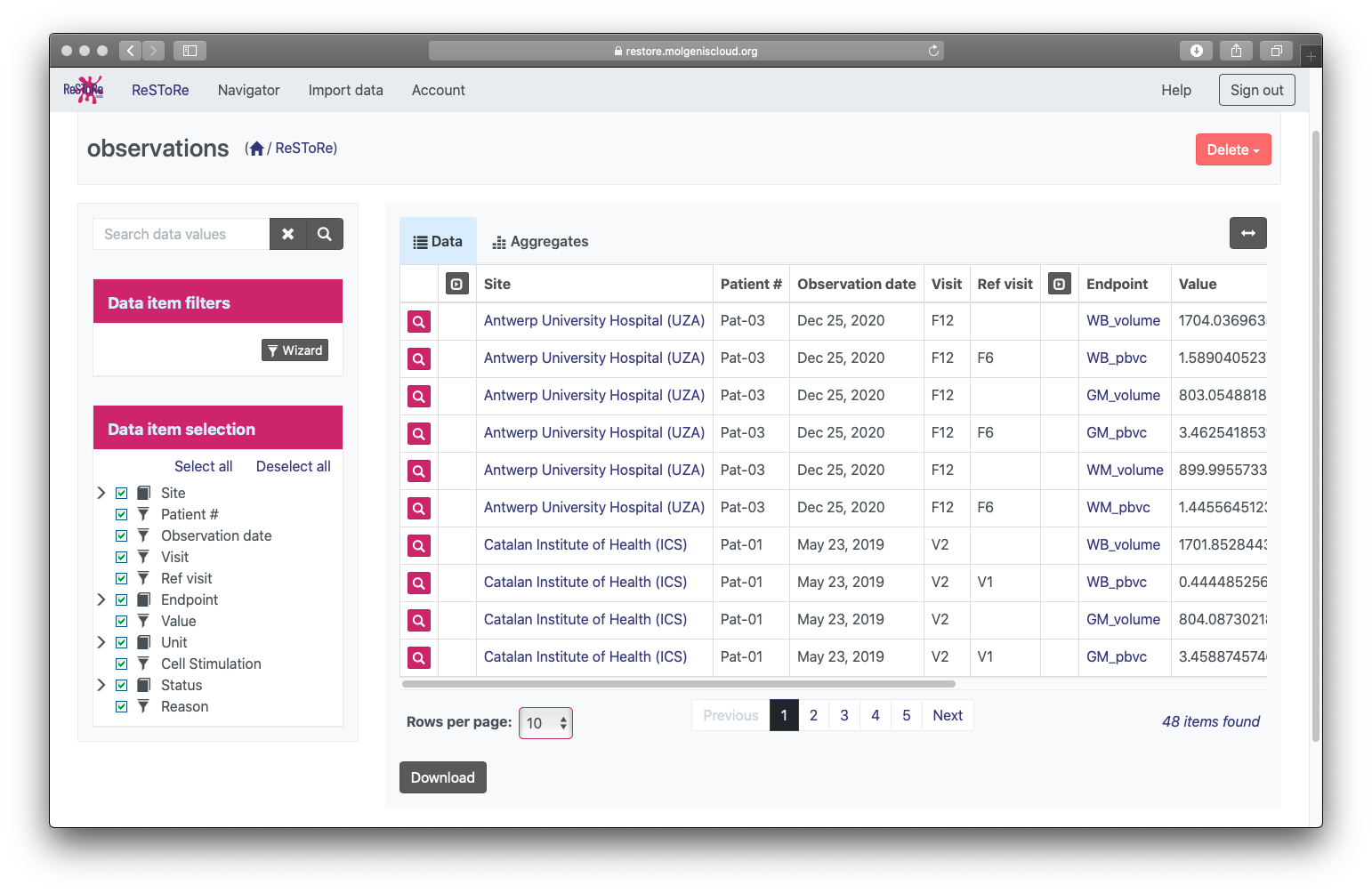 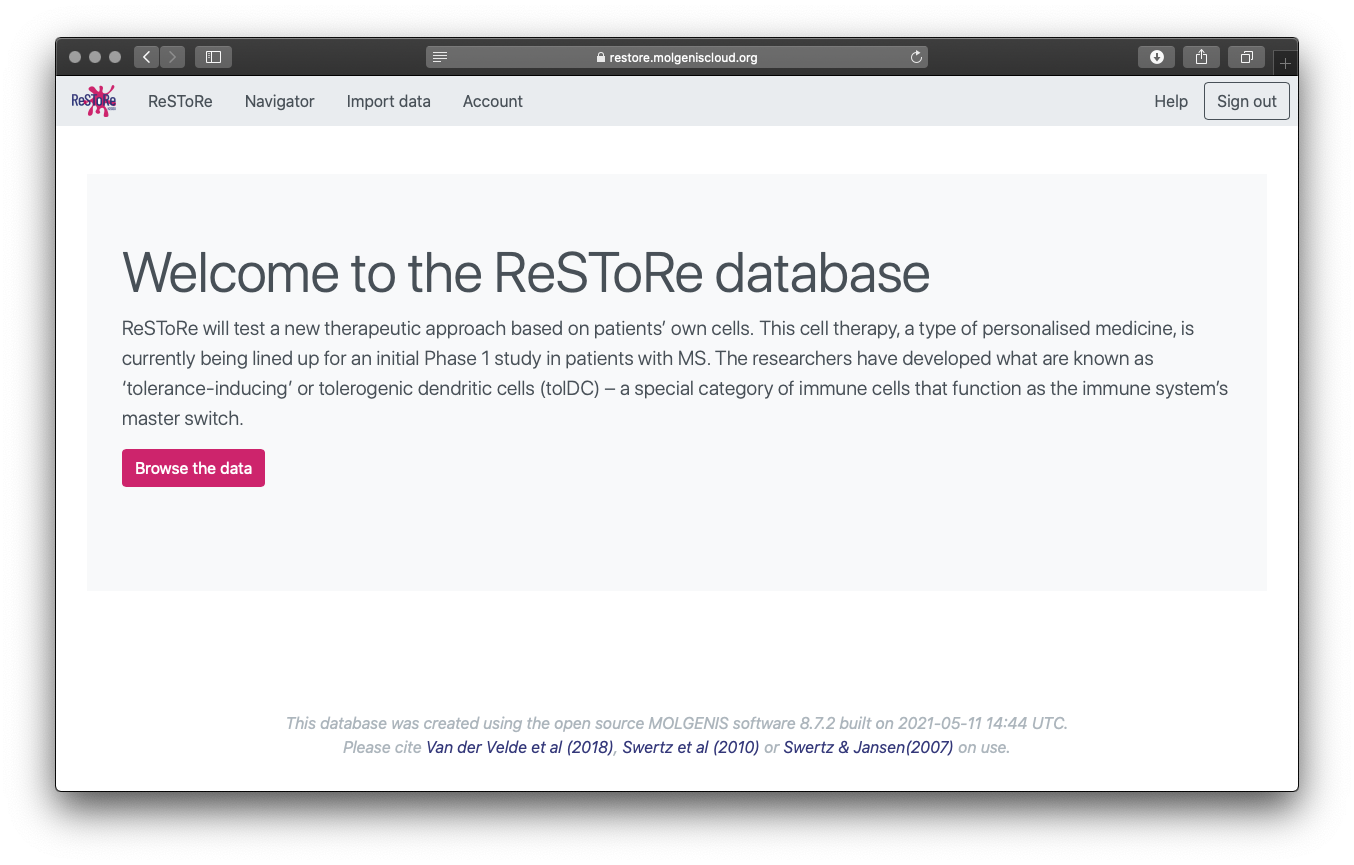 [Speaker Notes: The data from staging areas will be synchronized with the main table periodically.
Here you can browse, filter and download the data.]
Browse all data
Here you can also download your data
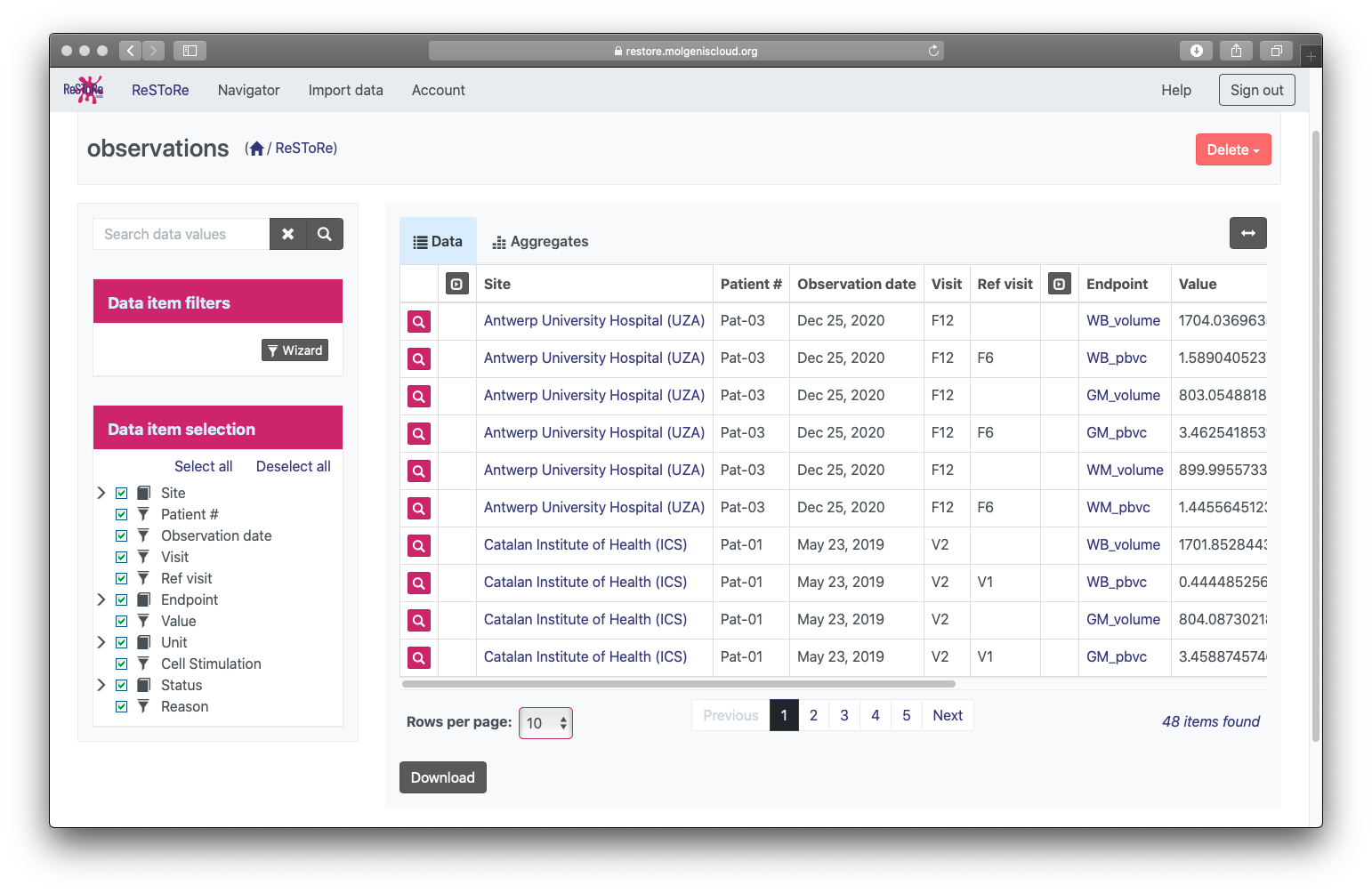 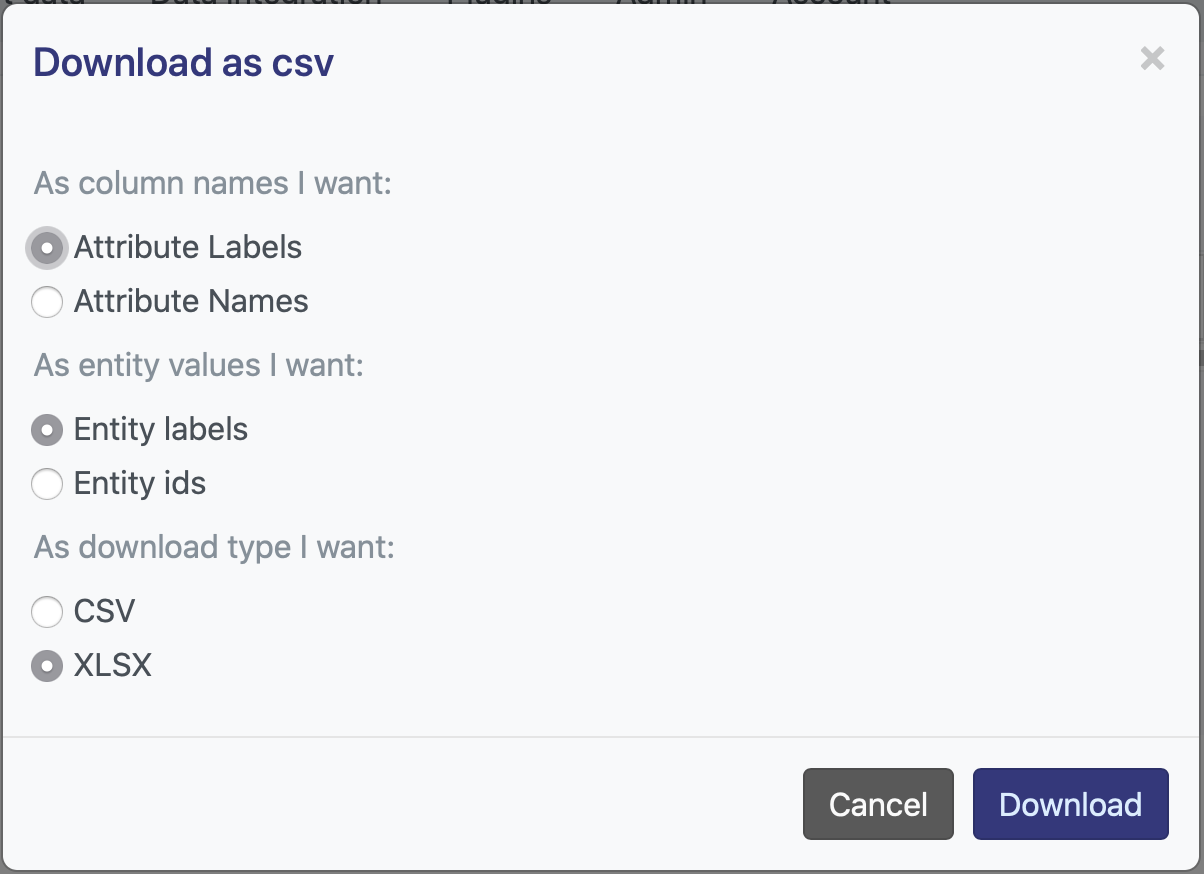 Questions?
https://www.molgenis.org/